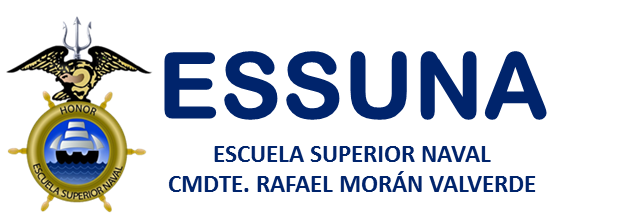 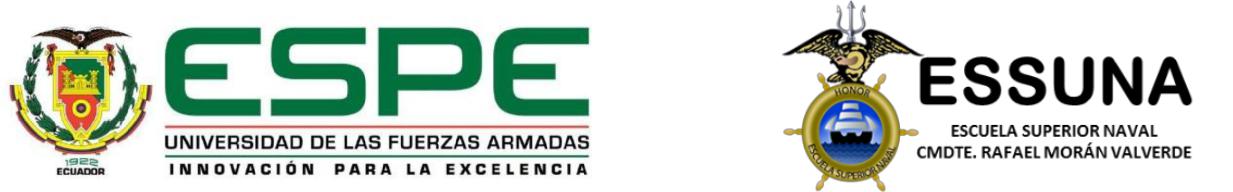 “La extensión de nuestras costas, el número de puertos,la facilidad de comunicaciones que ofrecen nuestros ríos yla variedad y riqueza de nuestras producciones, indicanque el Ecuador está llamado por su naturaleza a ser una nación marítima”
Vicente Rocafuerte
DEPARTAMENTO  SEGURIDAD Y DEFENSACARRERA: LICENCIATURA EN CIENCIAS NAVALES PROYECTO DE TITULACIÓN PREVIO A LA OBTENCIÓN DEL TÍTULO DE LICENCIADO EN CIENCIAS NAVALES TEMA: RIESGO PARA LA PESCA ARTESANAL EN LOS ESPACIOS ACUÁTICOS DE LA PROVINCIA DE SANTA ELENA AUTOR: GM 4/A MARIO MARCELO TOTOY GRANJA DIRECTOR: TNFG-GC JOSÉ  PAZMIÑO YÉPEZ CODIRECTOR: MSC. WENDY WASBRUM TINOCOSALINAS2016
Agenda
3
Introducción
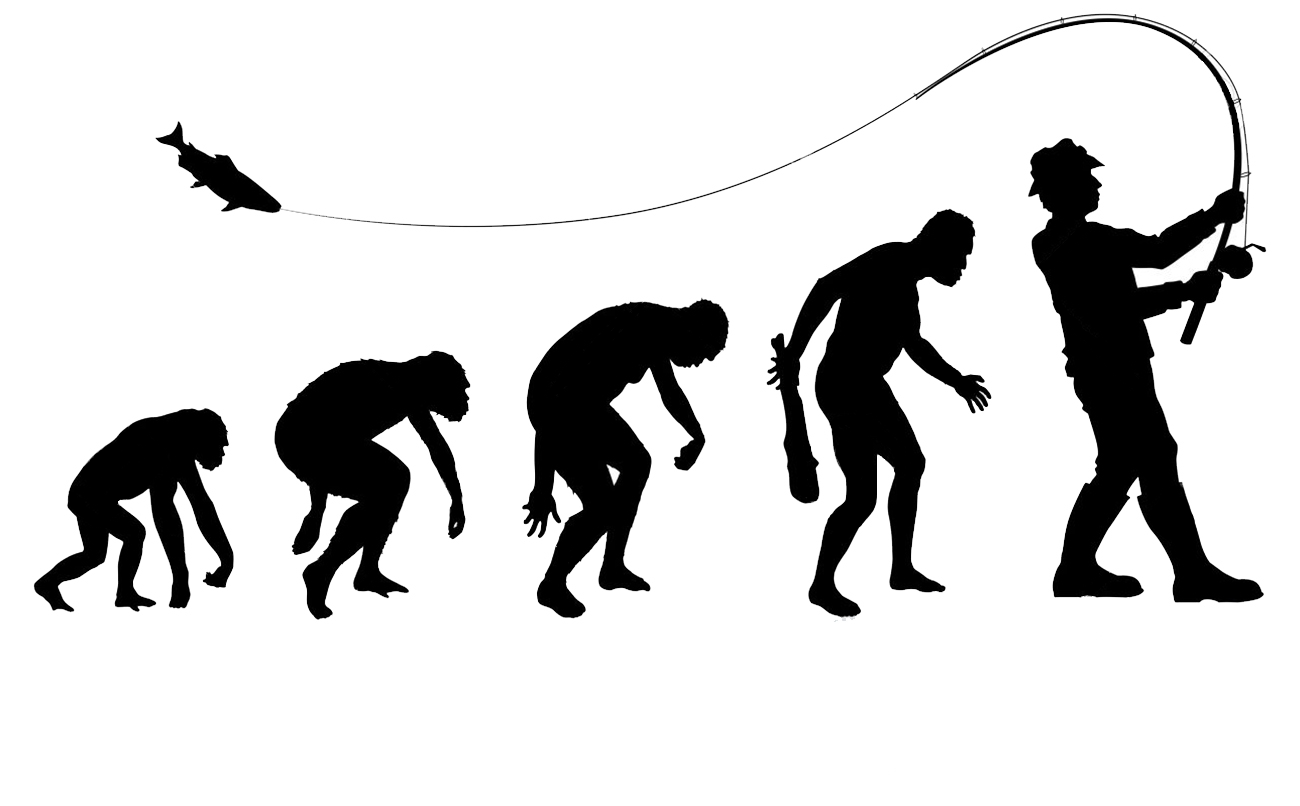 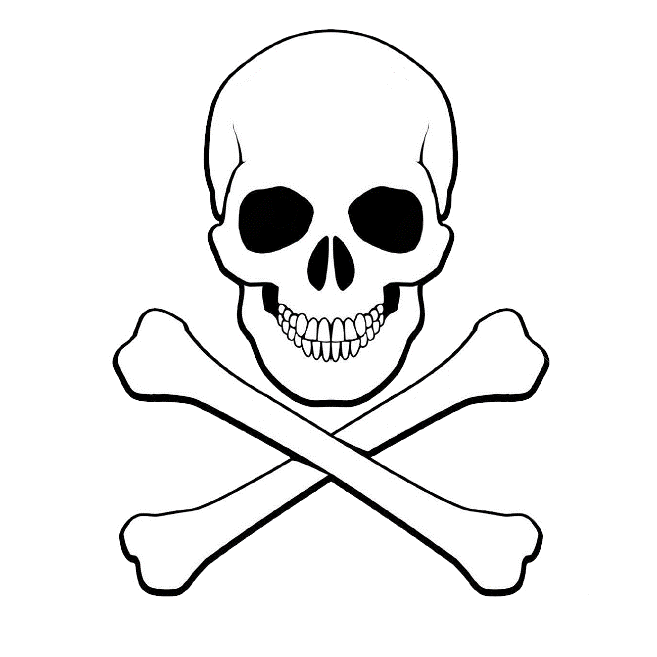 PROVINCIA DE
SANTA ELENA
4
Planteamiento del problema
Al material y personal que se emplean para realizar las faenas pesqueras en las que cumplen su labor
Pescadores Artesanales
5
Justificación
En la Provincia de Santa Elena coexisten varias caletas de pescadores artesanales que se desempeñan como artífices en actividades  pesqueras, y hacen de esta labor tradicional su modo de vida, para este quehacer  se deben tomar consideraciones respecto a la prevención de riesgos y a la seguridad laboral que deben tener los pescadores al momento de realizar las faenas, ya que de no ser el caso seguirían existiendo y aumentarían los riesgos y peligros a los que se exponen los artesanos al momento de realizar actividades pesqueras, como son: los abordajes, incendios, el robo de motores, hundimientos, etc.
6
Objetivo
General
Objetivos
Evaluar las amenazas que se presentan en la realización de las actividades pesqueras durante el período de faena para  determinar los riesgos laborales mediante encuestas a los pescadores artesanales.
Analizar los riesgos en que se incurren al ejecutar actividades de  pesca artesanal en los espacios acuáticos de la provincia de Santa Elena para proponer medidas de prevención de accidentes mediante un estudio de los procedimientos que realizan los pescadores al efectuar labores pesqueras.
Objetivos
Específicos
Revisar el marco legal de las autoridades competentes en lo que respecta a la pesca artesanal y sus riesgos durante el desempeño de la misma para preservar la seguridad del personal mediante entrevistas.
Elaborar un Plan de capacitación acerca de la prevención de riesgos que puedan presentarse en la pesca artesanal para contribuir con la seguridad del personal y material que se emplea en la  realización de las faenas.
7
Marco Teórico
8
Espacios Acuáticos
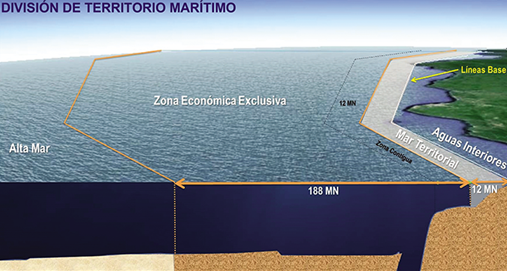 9
ZEE
Punta Ayampe
188 MN
(1°41.5’S-80°48’E)
Líneas Base
Zona Contigua
24 MN
Mar Territorial
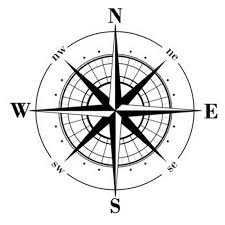 12 MN
(2°38.5’S-80°26’E)
Aguas Interiores
Punta Chapoya
10
Metodología
Investigación de campo
11
Análisis de tres preguntas realizadas a pescadores
12
Análisis de tres preguntas realizadas a señores oficiales de CAPSAL
13
Situación actual y normas de seguridad en el puerto pesquero de Santa Rosa.
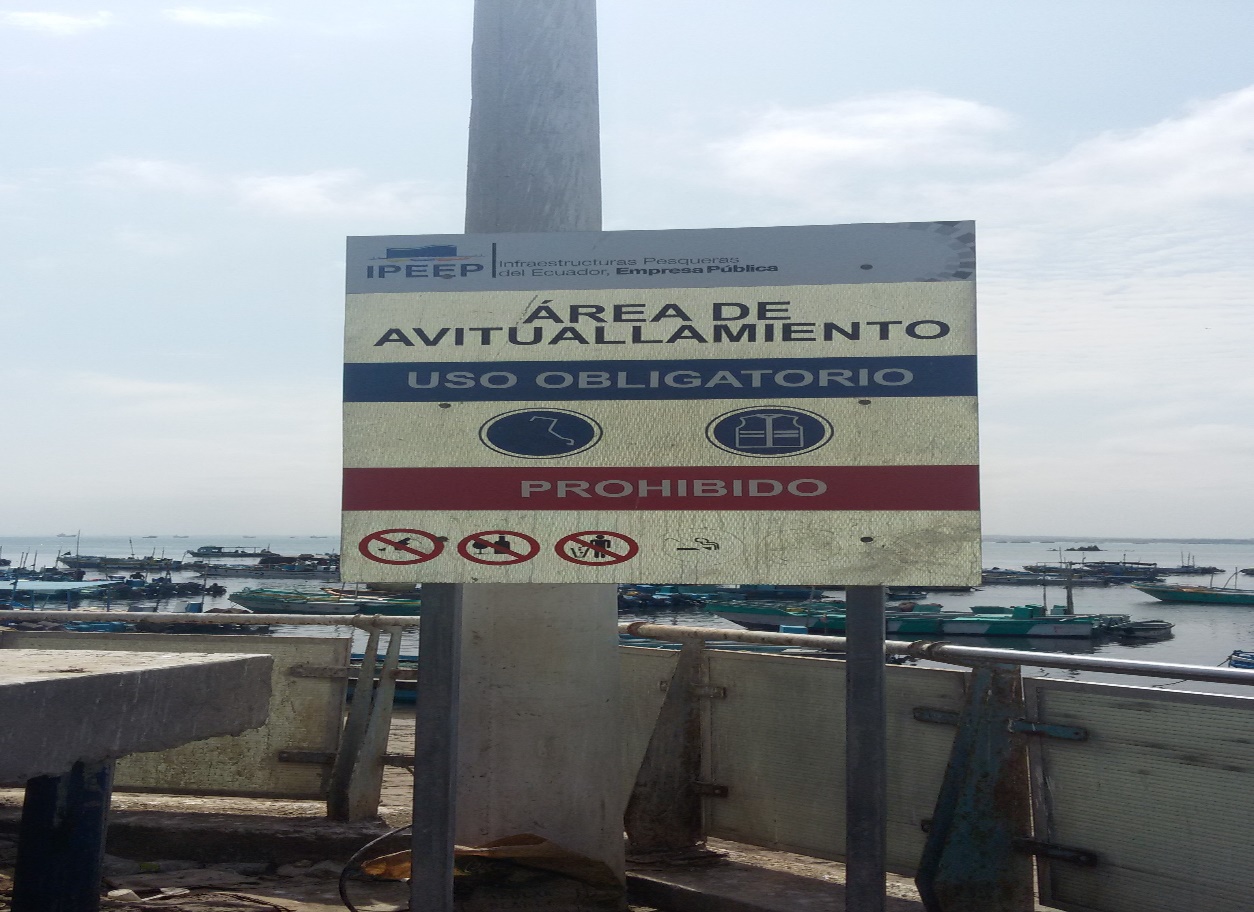 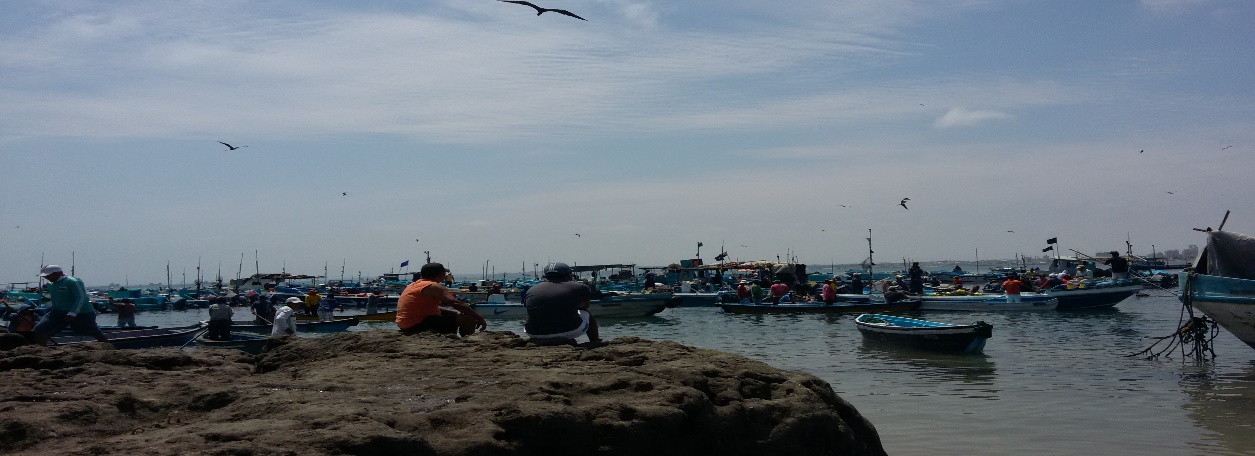 14
Pregunta 4:
¿Considera usted que la pesca artesanal es una profesión que abarca mucho riesgo?
15
Pregunta 5:
¿Enumere del 1 al 7  cuales son los mayores riesgos en los que se incurre al realizar la labor pesquero-artesanal?
Robo de Motores
No poseer el permiso de zarpe actualizado
Alejarse de la zona de pesca permitida
Perder comunicaciones al encontrarse pescando
Incendios a bordo
No llevar indumentaria adecuada para llevar a cabo la faena pesquera y no poseer equipos de navegación
Piratas y ladrones.
16
17
Los riesgos en los que se incurre al realizar la labor pesquero-artesanal se establecen en el siguiente orden:
Robo de Motores
Piratas y Ladrones
No poseer permiso de zarpe actualizado
Alejarse de la zona de pesca permitida
Perder comunicaciones al encontrarse pescando
Incendios a bordo
No llevar indumentaria adecuada para llevar a cabo la faena pesquera y no poseer equipos de navegación.
18
Propuesta
18 de Diciembre del  2016
Escuela Superior Naval Cmdt. “Rafael Morán Valverde”
Pescadores Artesanales
Datos Informativos
Plan de capacitación acerca la prevención de riesgos para la pesca artesanal en los espacios acuáticos.
Plan de capacitación
Provincia de Santa Elena
10 de Diciembre del 2016
19
Objetivo
El presente plan de capacitación es de aplicación para los pescadores artesanales que laburan en los espacios acuáticos de la provincia de Santa Elena .
Proponer un Plan piloto sobre capacitación acerca de la prevención de riesgos para la pesca artesanal en la provincia de Santa Elena mediante charlas formativas con el fin  de concientizar al 1.5 % de los pescadores artesanales, la importancia de la seguridad del personal y material que se emplean en la  realización de esta actividad laboral.
Alcance
20
Fines del Plan de Capacitación
21
Estrategias
Meta
Capacitar al 1.5% de los pescadores artesanales de la provincia de Santa Elena.
116 personas
22
Recursos
23
Distribución del personal
Financiamiento
El monto de inversión de este plan de capacitación, será financiado por el MAGAP, Ministerio de Cultura y Patrimonio, Gobierno Descentralizado de la Provincia de Santa Elena, y ESPE.
24
25
Presupuesto
26
27
Conclusiones
La evaluación de las amenazas que se presentan al ejecutar actividades de  pesca artesanal en los espacios acuáticos de la provincia de Santa Elena permite determinar las medidas de prevención de accidentes laborales y peligros existentes en la realización de esta actividad.
El estudio de las amenazas que se manifiestan en la realización de las actividades pesqueras y el análisis del marco legal, reglamentaciones y normativas que deben cumplirse en esta labor, contribuyen con la determinación del cumplimiento de las acciones laborales de forma lícita.
La propuesta  de un plan de capacitación sobre la prevención de riesgos en la pesca artesanal contribuye  a la preservación de la seguridad del personal y material que se emplean al realizar faenas de pesca en la Provincia de Santa Elena.
28
Recomendaciones
Aplicar de forma continua capacitaciones inherentes a la seguridad laboral y prevención de riesgos.
Verificar de manera continua el cumplimiento de reglamentaciones y normativas legales  por parte de los pescadores artesanales.
Realizar capacitaciones frecuentes acerca de  la importancia de  la pesca artesanal  a través de la historia como factor trascendental de identidad  cultural en la provincia de  Santa Elena.
29
GRACIAS POR SU ATENCIÓN
30